Fakta/Siffror
Service
Skolor, förskolor, idrottshallar, hotell, butiker,
idrottsplats och köpcentrum

Aktörer
Ett 30-tal byggherrar, SL, Trafikverket och stadens bolag

Byggtid
2001-2030
Bostäder
Ca 5300 nya lägenheter

Boende
Idag: ca 10 000
2030: ca 20 000

Lokaler
Ca 350 000 kvm nya lokaler
Arbetsplatser
Idag: ca 15 000
2030: ca 35 000
2019-01-07
Sida 1
[Speaker Notes: Från att man började utveckla nordvästra Kungsholmen, tidigt 2000-tal och fram tills att det är färdigt kommer  ca 5300 lägenheter att byggas, både boende och arbetsplatser fördubblas från idag.]
2019-01-07
Sida 2
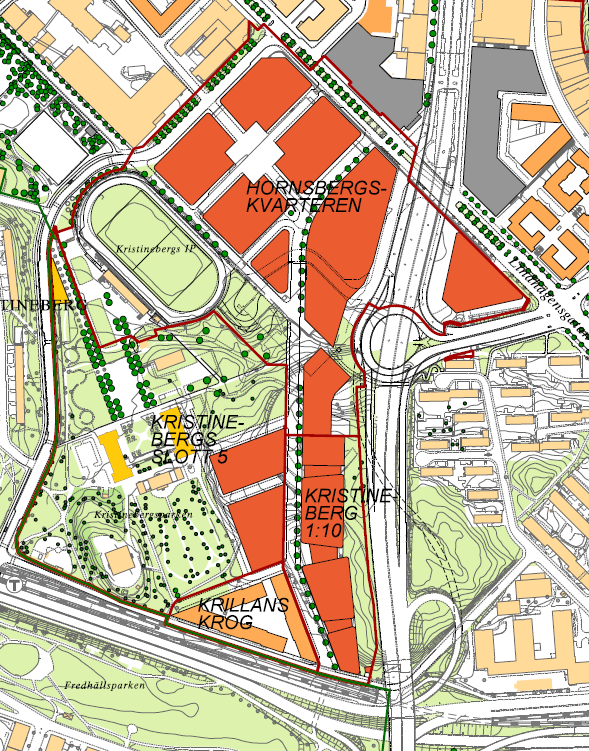 1
1. Krillans Krog
2
2. Kristineberg 1:10
4
4
3. Kristinebergs Slott 5
3
4
4. Hornsbergskvarteren
2
2
3
3
1
1
2019-01-07
Sida 3
[Speaker Notes: 1. Krillans Krog, Bonava bygger ca 160 bostäder. Projektet är under genomförande och beräknad inflytt är under hösten 2019.

2. Kristineberg 1:10; NCCs kontorsbyggnad; Detaljplanen är överklagad av naturskyddsföreningen som anser att vi går för hårt åt ekmiljön. Projektet ligger hos Mark- och miljööverdomstolen som förhoppningsvis lämnar besked under våren.

3. Kristinebergs Slott 5, Detaljplan för ca 230 bostäder samt en förskola. Projektet pausat i väntan på besked om kontorshuset som är tänkt att fungera som en bullerskärm mot Essingeleden.
 
4. Hornsbergskvarteren. En stor detaljplan för området som idag är Hornsbergs bussdepå. Se nästa sida.]
4
Detaljplan Hornsbergskvarteren
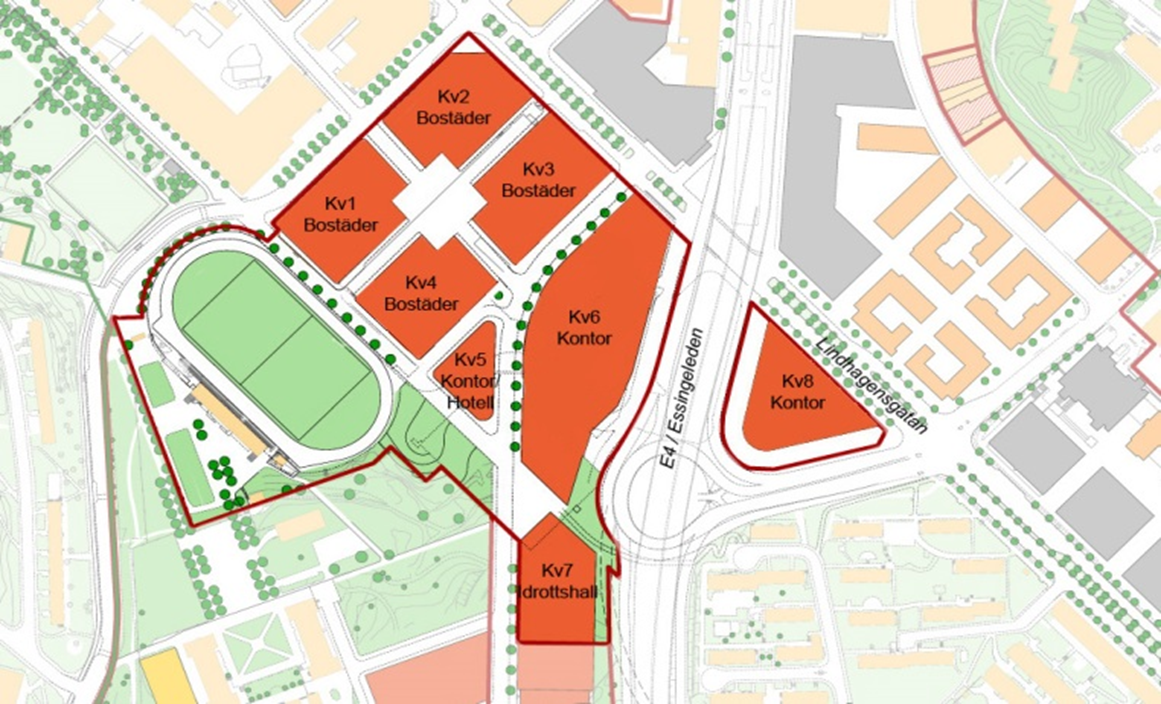 Cirka 750 lägenheter 
2 förskolor
Cirka 90 000 kvm lokaler
1 hotell
Parkeringshus
2 fullstora idrottshallar
Ny park
Upprustning av Kristinebergs IP
2019-01-07
Sida 4
[Speaker Notes: Detaljplanen för Hornsbergskvarteren omfattar nuvarande Hornsbergs bussdepå samt en del kringliggande ytor. Planen går på granskning i vår och innehåller:
Ca 750 normallägenheter 75% bostadsrätter och 25% hyresrätter. Lokaler i bottenvåningarna.  Höjder? Två stora kontorsbyggnader; fungerar som skydd mot Essingeleden. 
2 förskolor, totalt 10 avdelningar. Ett LSS-boende om 6 lägenheter. Ett hotell.  Upprustning av parkområde i anslutning till IP, IP rustas upp; konstgräs.
Ett parkeringshus under Essingeleden för att läka ”hålet” i stadsbilden. En idrottshall med två fullstora hallar.
Byggstart ca 2020 för kontoret kv 8
Övriga området ca 2022-23 Bussdepå funktionen avvecklas och flyttar till Tomteboda/Solna.
Genom hela området löper en gata som har arbetsnamnet ”Långa gatan” den förbinder Hjalmar Söderbergs Väg med Lindhagensgatan.]
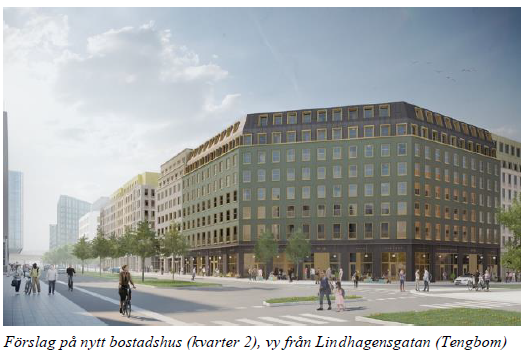 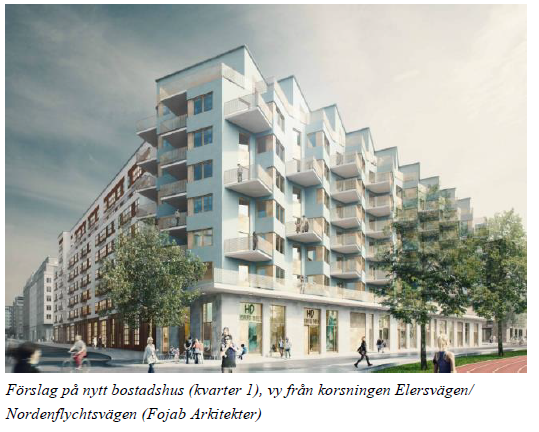 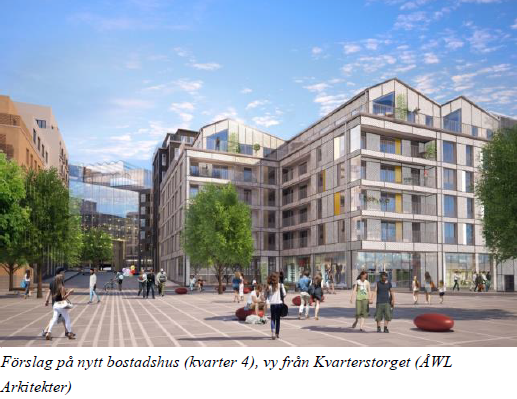 2019-01-07
Sida 5
[Speaker Notes: Ut mot de stora gatorna; Nordenflyschts och Lindhagen är husen 8 våningar inklusive 1 eller 2 indragna. Sen trappar bebyggelsen ner mot kvarterstorget; där har man 5 våningar och en indragen.]
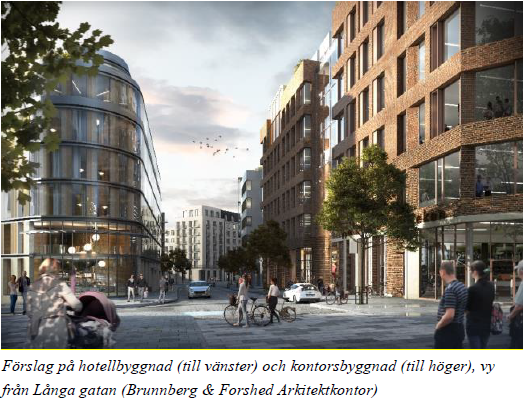 2019-01-07
Sida 6
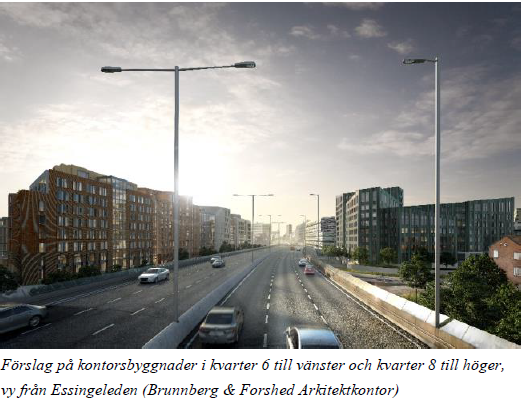 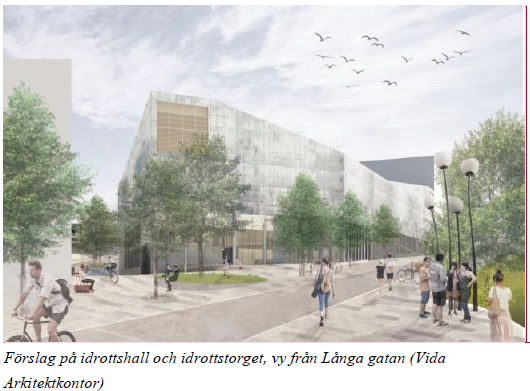 2019-01-07
Sida 7
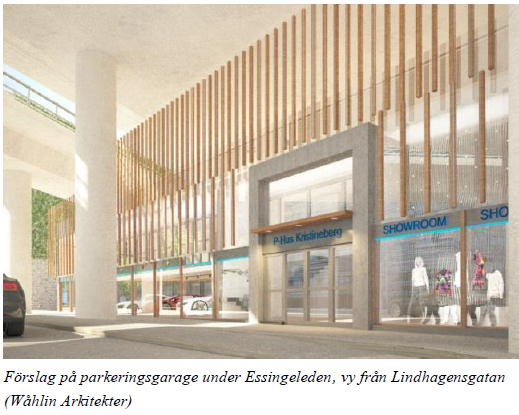 2019-01-07
Sida 8
Detaljplan Stadshagen - orientering
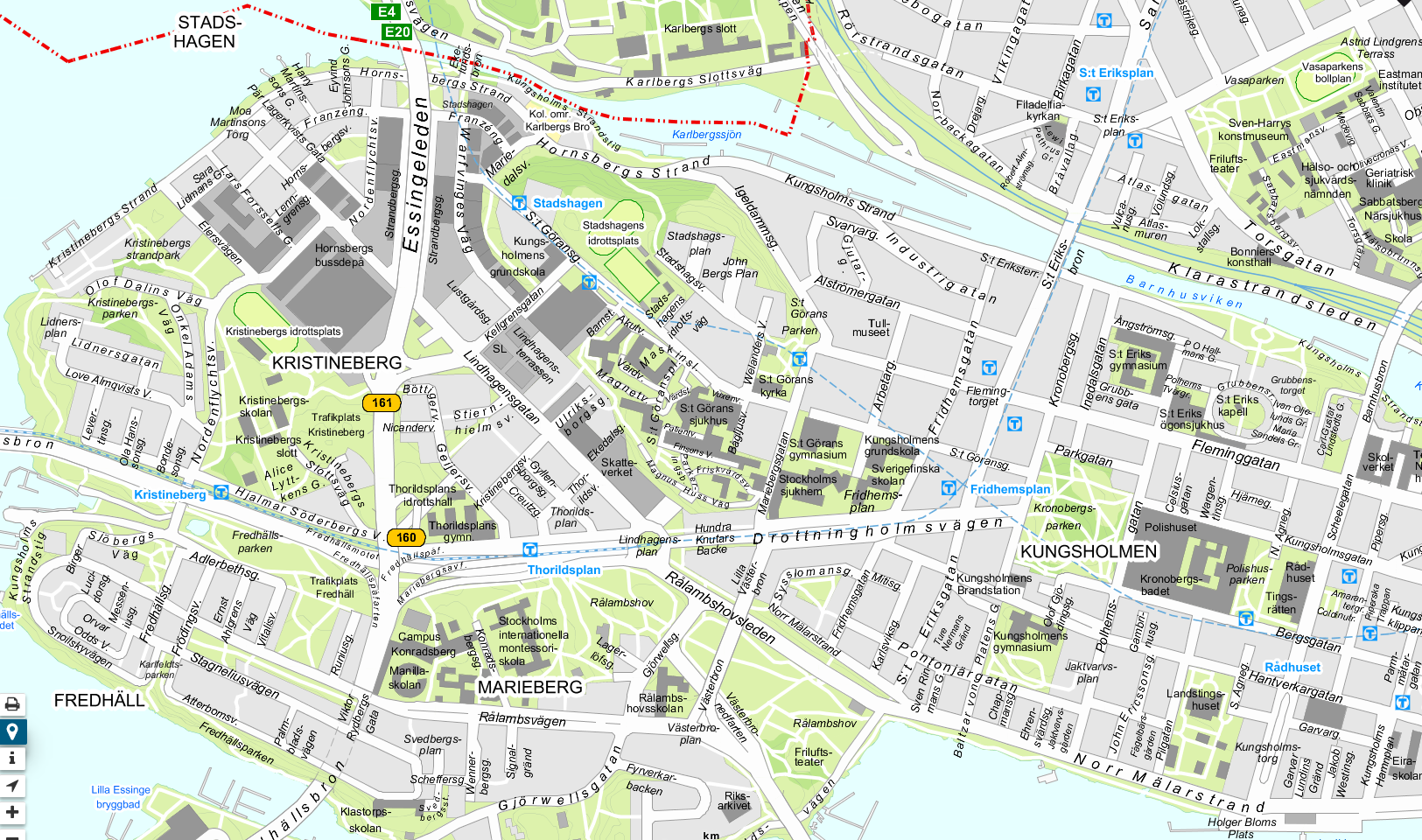 2019-01-07
Sida 9
Visionen
Tät stad av innerstadskaraktär

Anpassad till platsens förutsättningar
Kuperad terräng
Institutionsstråk
Hus i park
Kulturhistoriska värden
2019-01-07
Sida 10
Planens innehåll
Bostäder, studentlägenheter, kontor, skola, idrott, underjordisk tennishall.

Grön karaktär bevaras. Naturmark, parker och promenadstråk utvecklas.

Stark koppling till idrott bevaras.

1775 lägenheter, 5 förskolor och skola för 750 elever (fsk- åk 6). Butiker i entrévåningarna.

Ny bebyggelse i kvarter – huvudsakligen 7 våningar + 1 indragen våning. Högre hus vid torg. Punkthus i kuperad terräng eller där det är lämpligt i stadsbilden.
2019-01-07
Sida 11
Stadshagen- tidplan
Detaljplan laga kraft 		november 2018

Bostäder, kontor, skola, 		2019-2030 (första inflytt 2021)
tennishall,idrottsplats		

Allmän platsmark, gator, 	2019-2030
parker
SIDAN 12
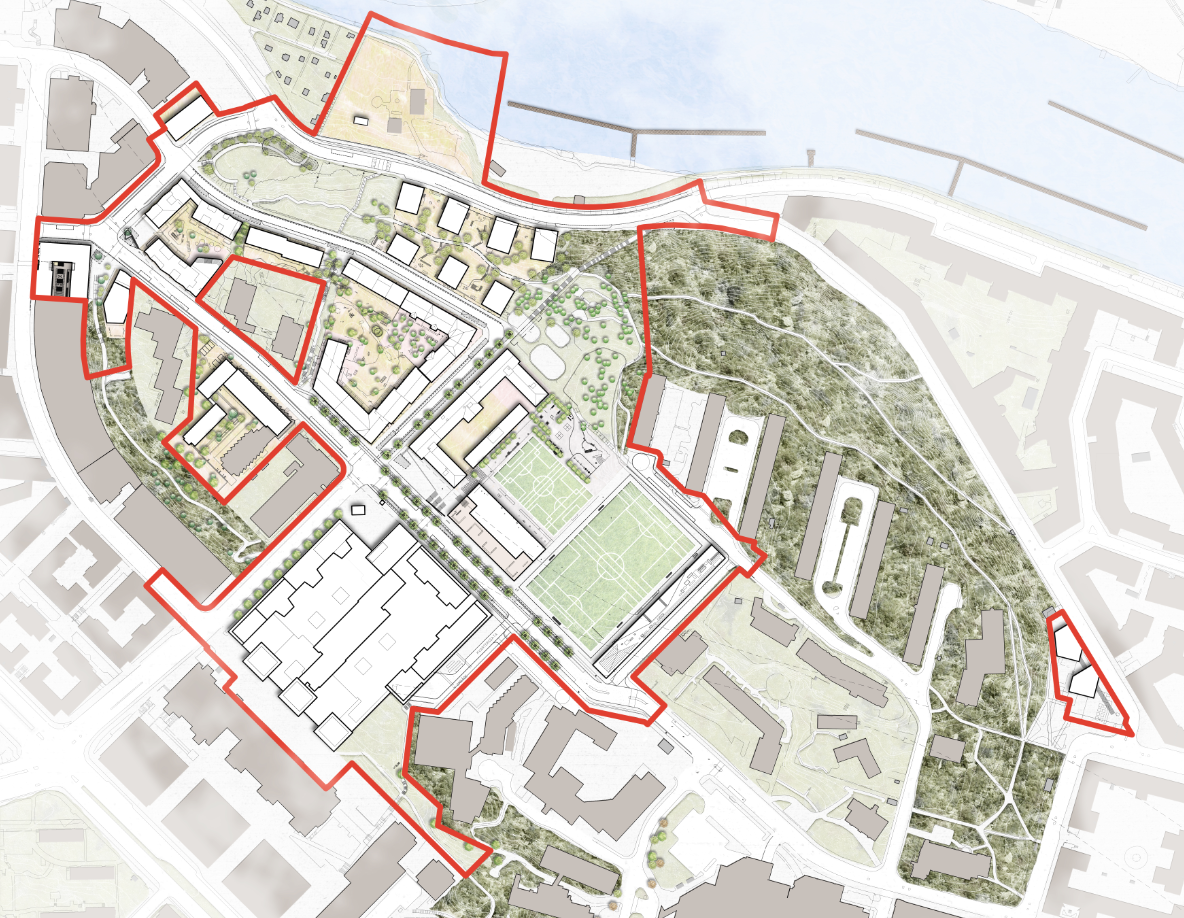 Illustrationsplan
2019-01-07
Sida 13
Flygfoto från nordväst – befintlig bebyggelse
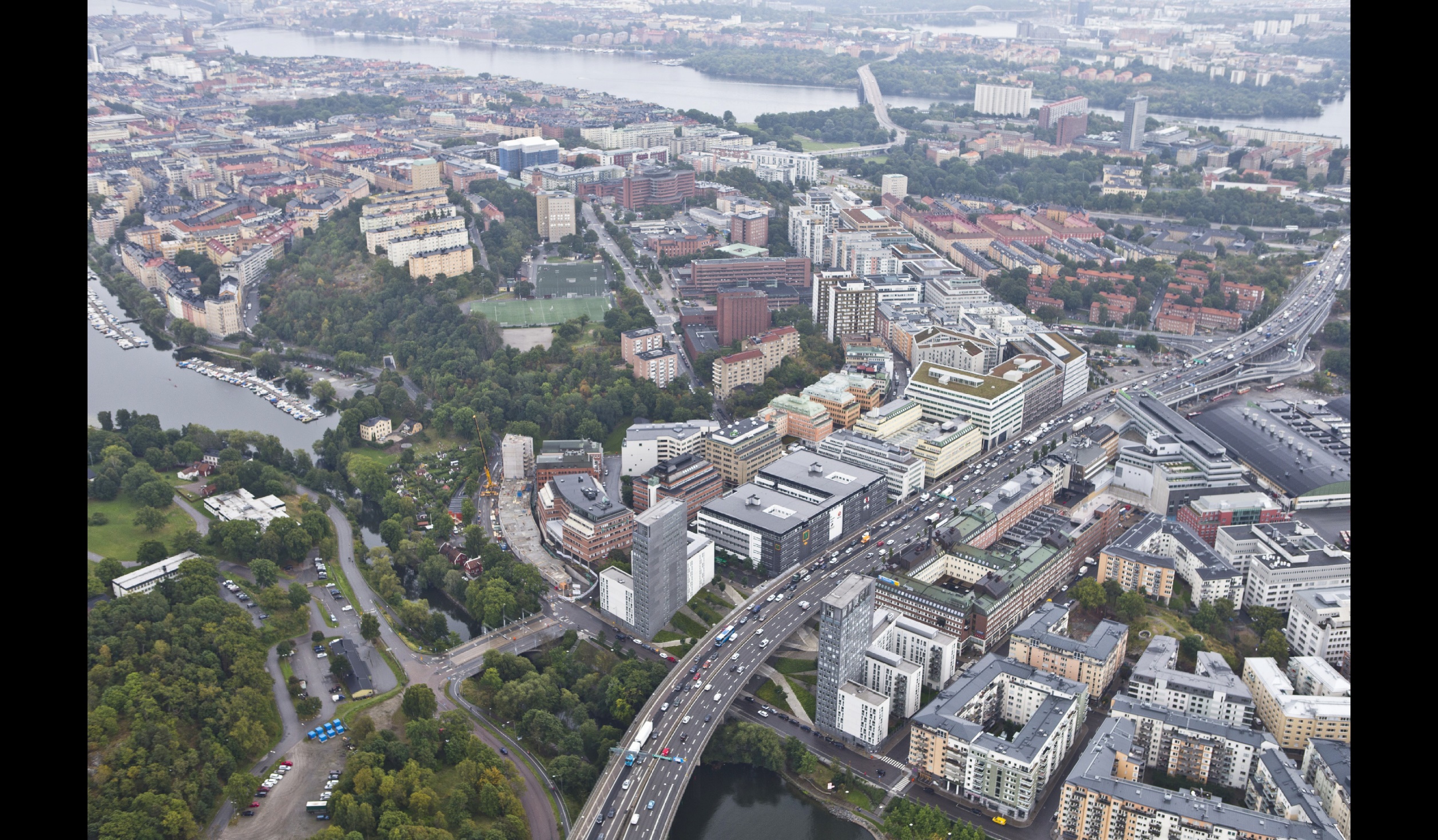 2019-01-07
Sida 14
Föreslagen bebyggelse – bildmontage
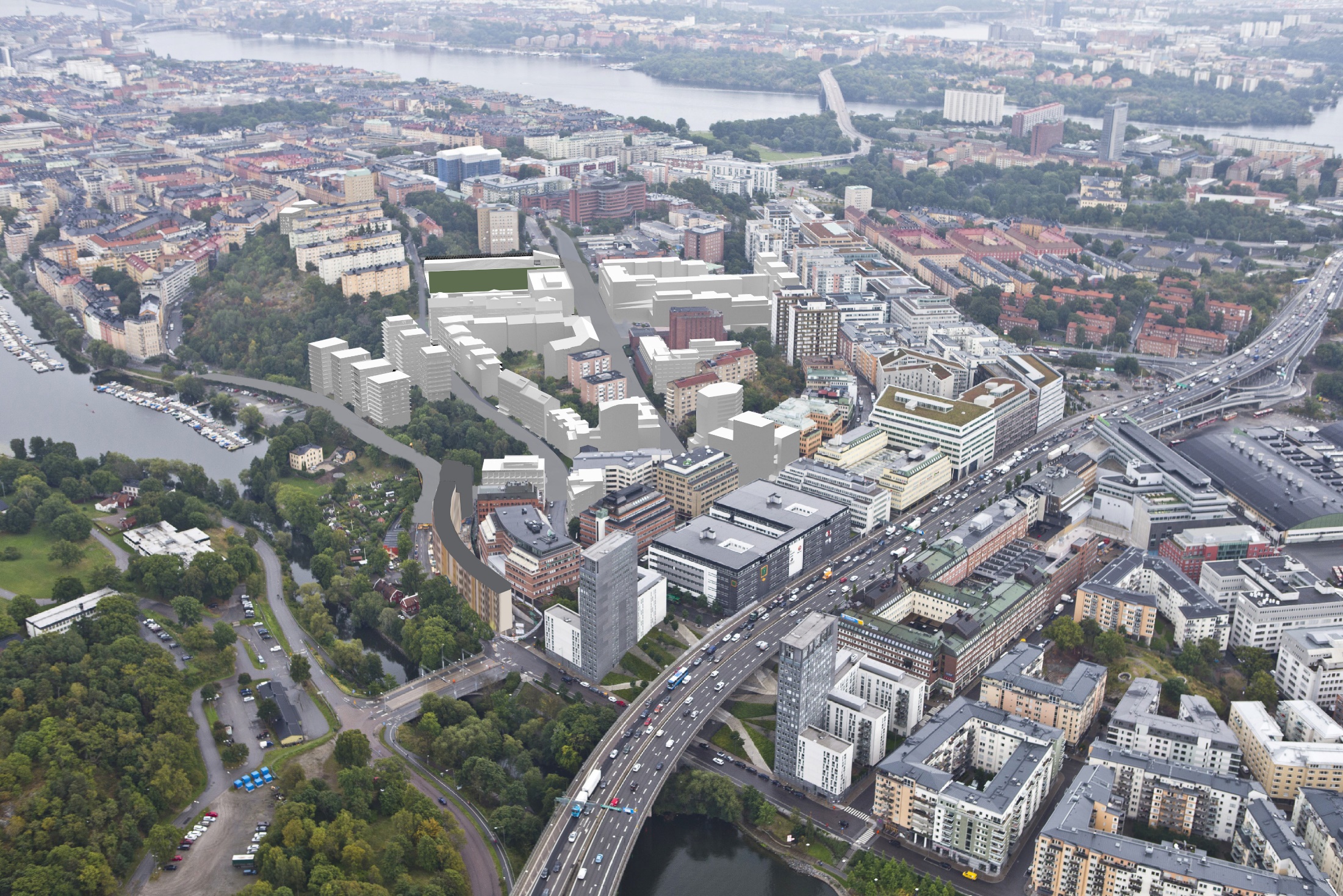 2019-01-07
Sida 15
Centrala torget vid Electrolux
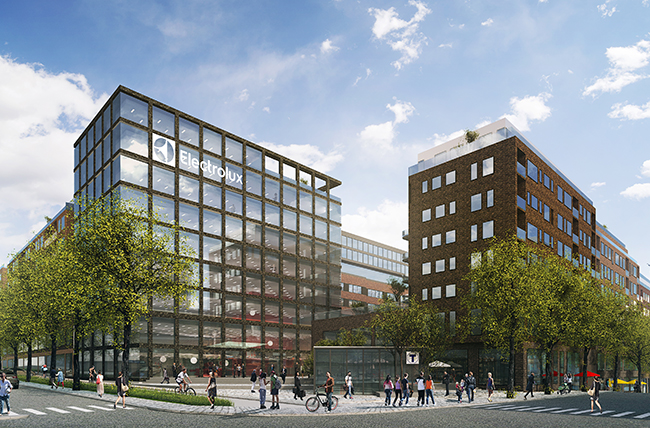 2019-01-07
Sida 16
Parken vid Barnstigen (Electrolux)
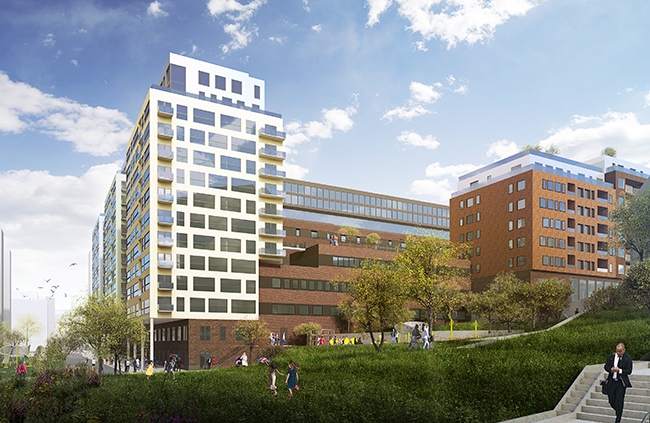 2019-01-07
Sida 17
Västra torget
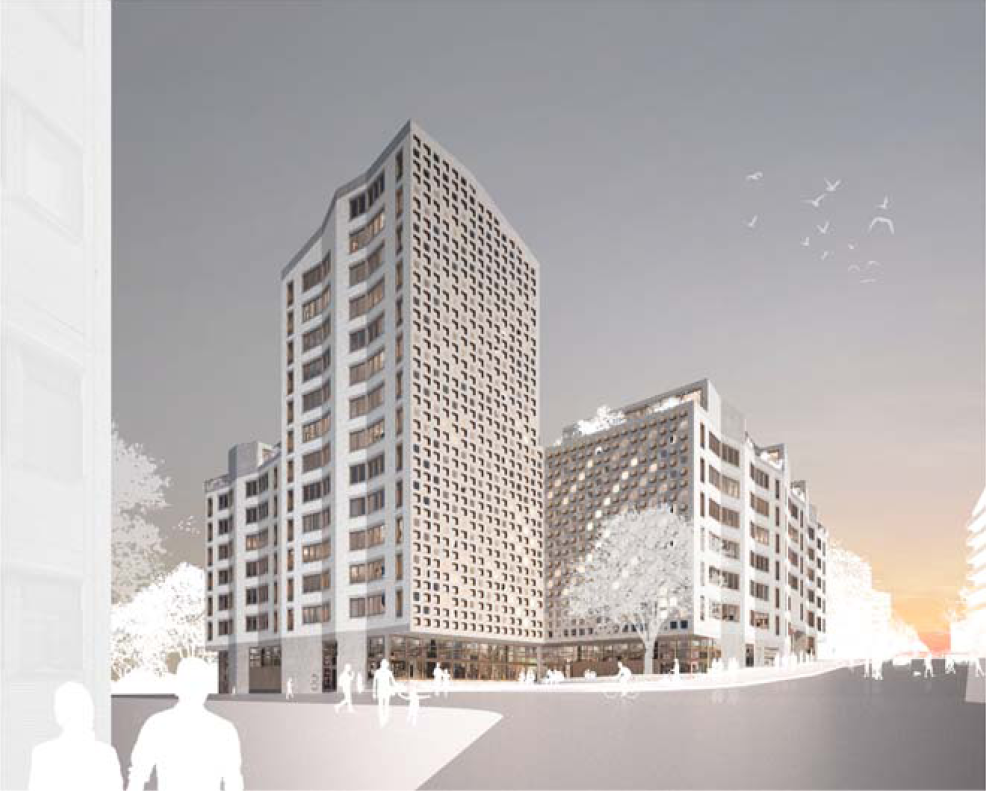 2019-01-07
Sida 18
Skolan
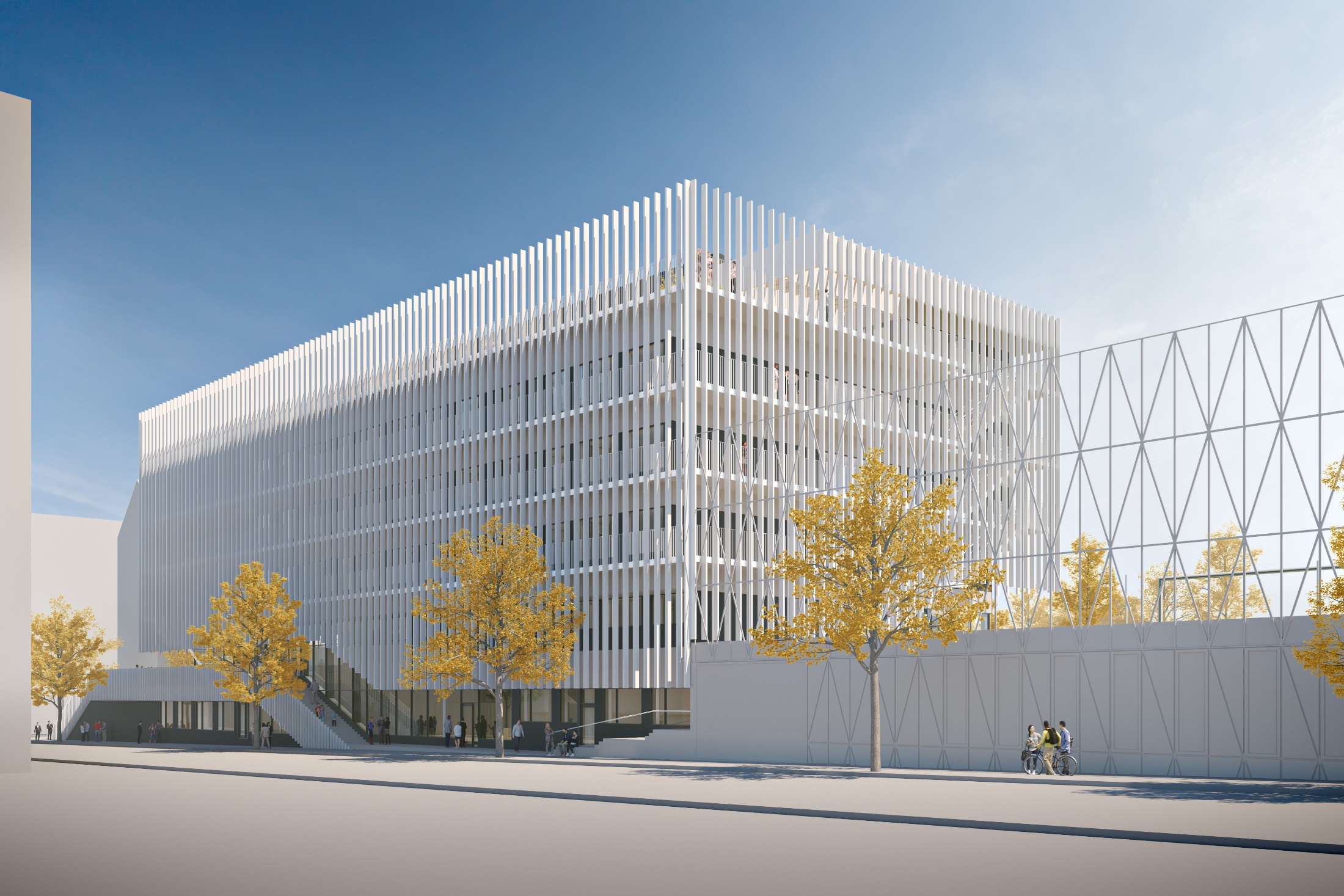 2019-01-07
Sida 19
Stadshagens IP
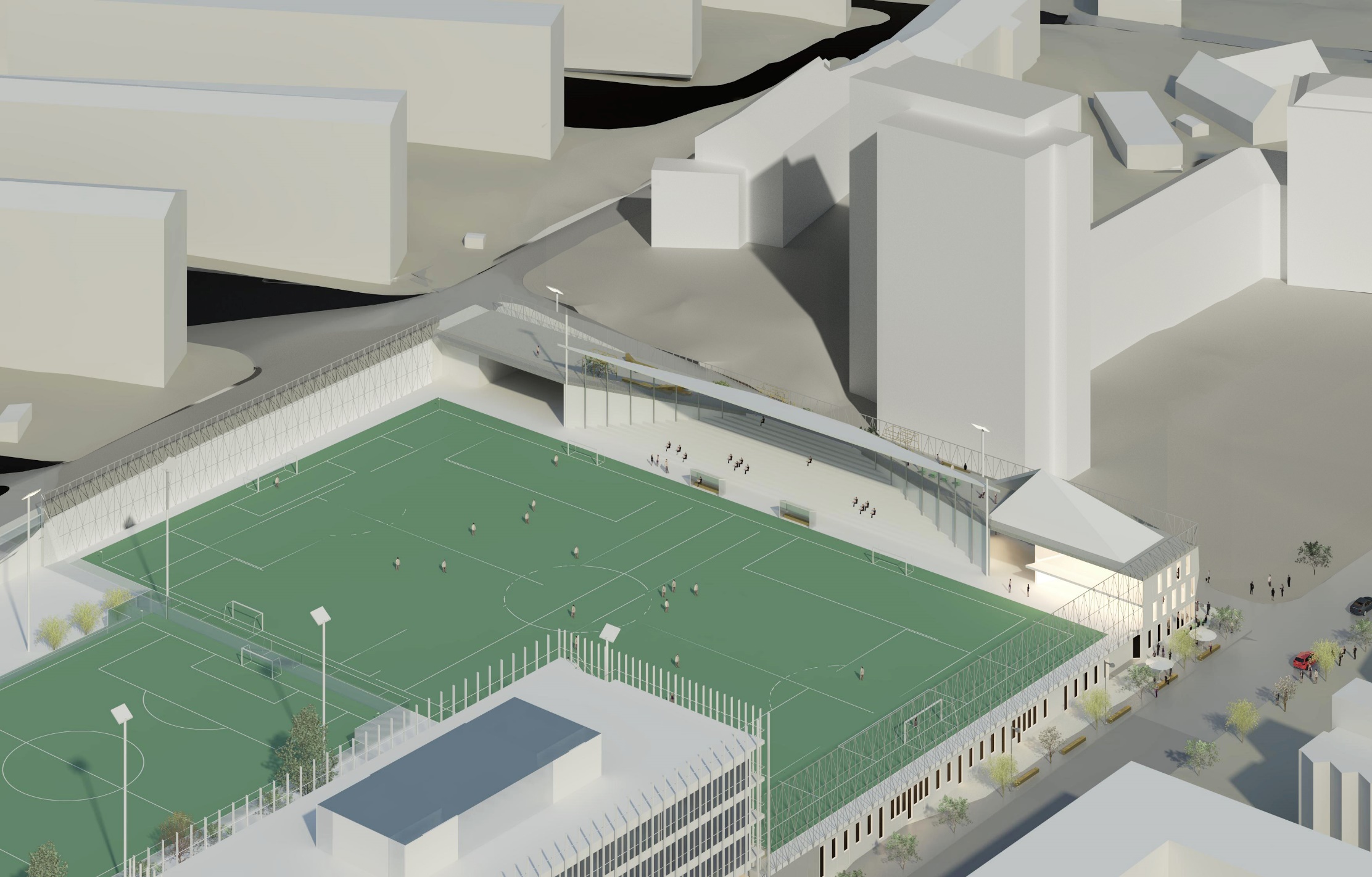 2019-01-07
Sida 20
Östra torget
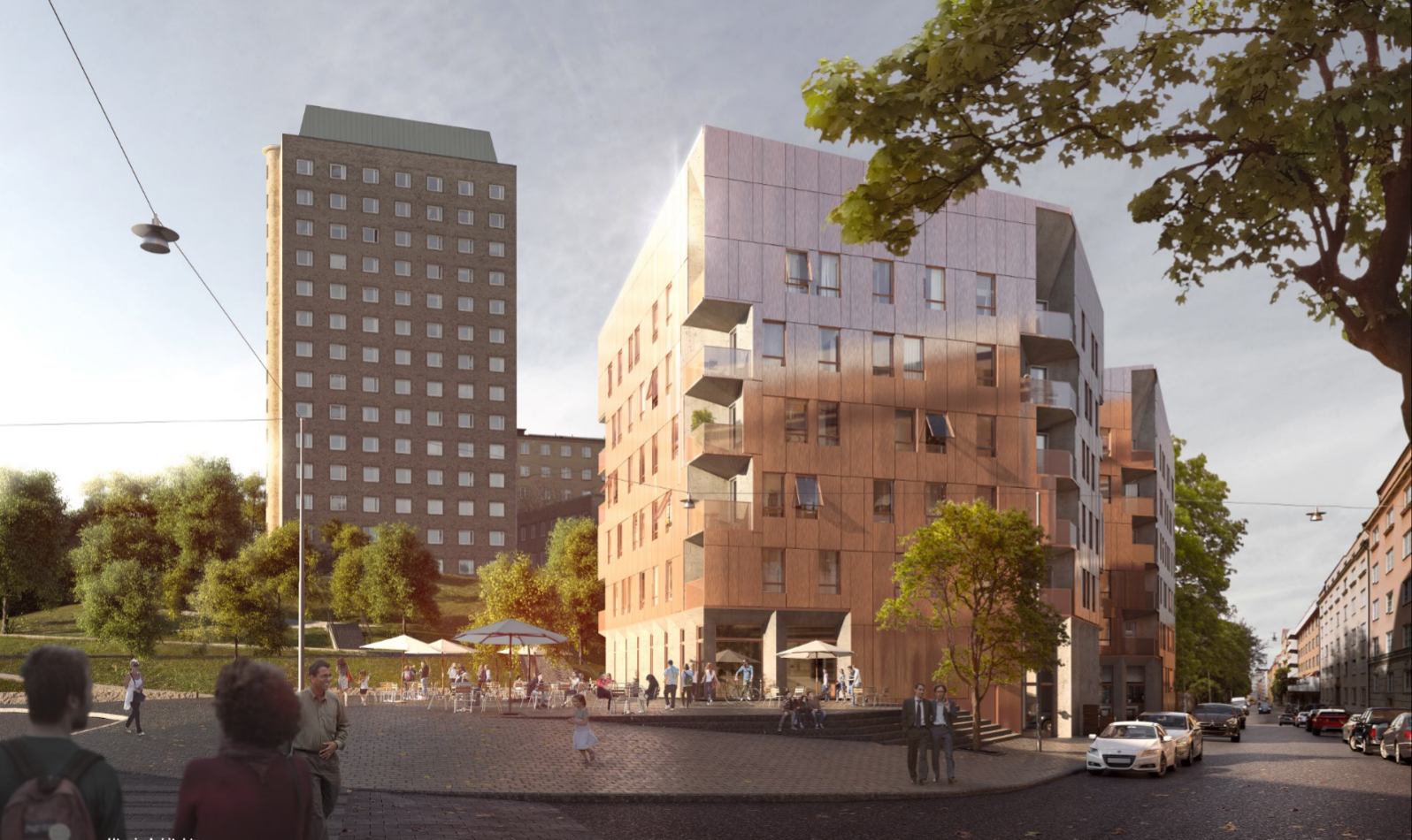 2019-01-07
Sida 21
Parker och lekplatser
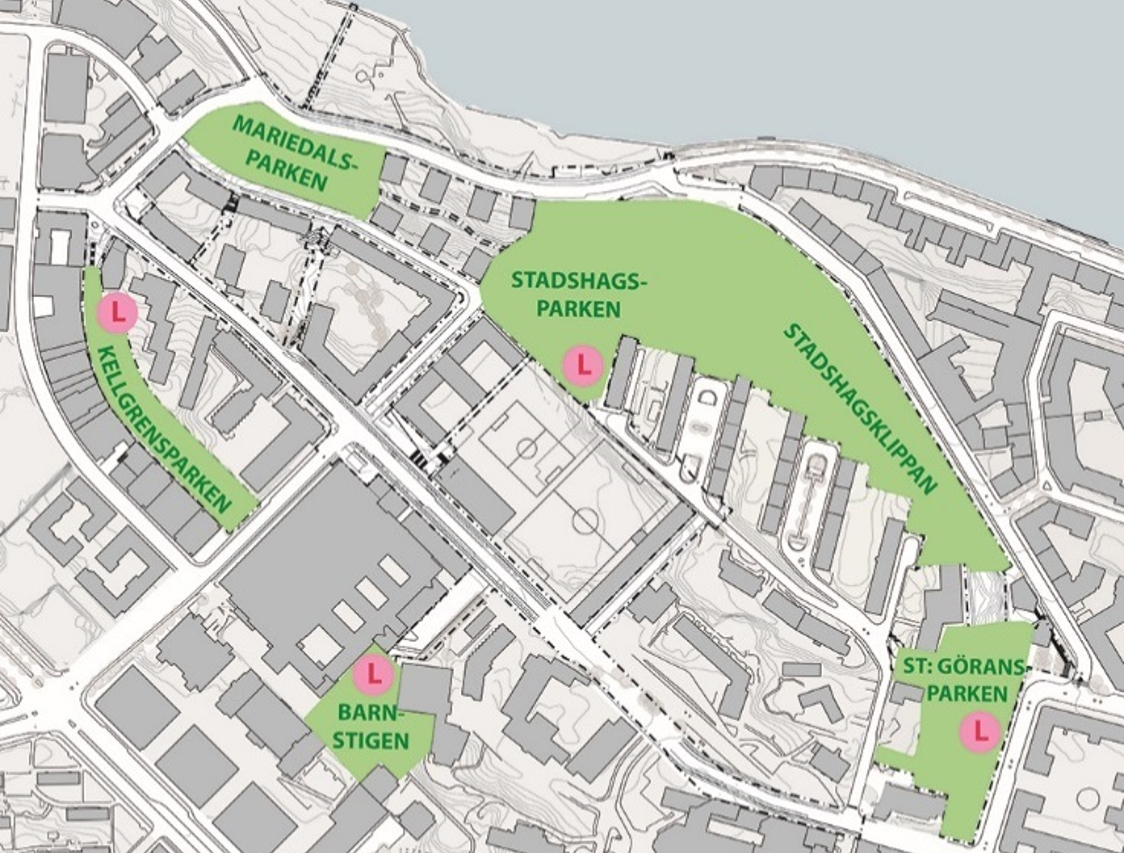 2019-01-07
Sida 22
Rasbranten
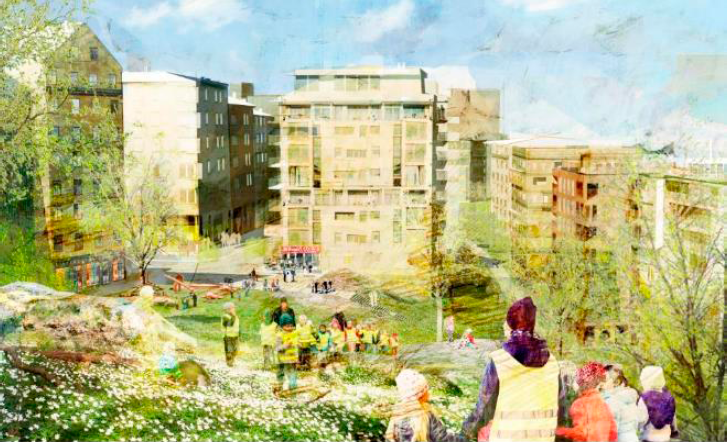 2019-01-07
Sida 23
Västra torget
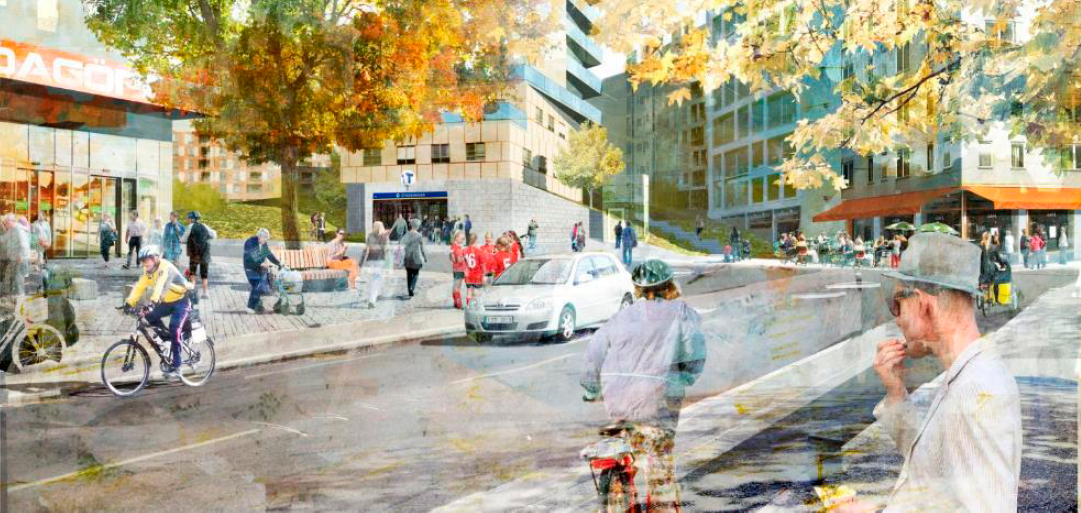 2019-01-07
Sida 24
Centrala torget
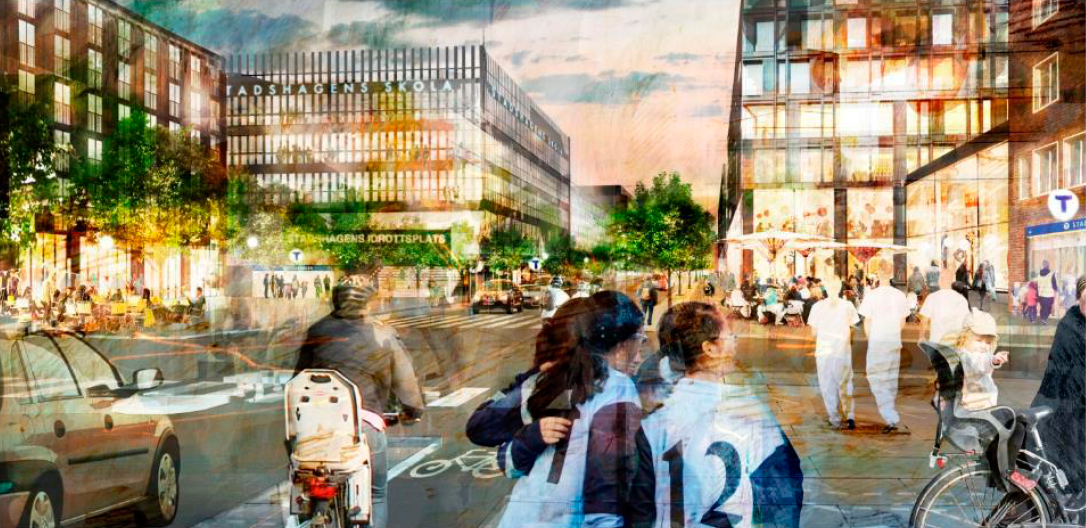 2019-01-07
Sida 25
Östra torget vid Igeldammsgatan
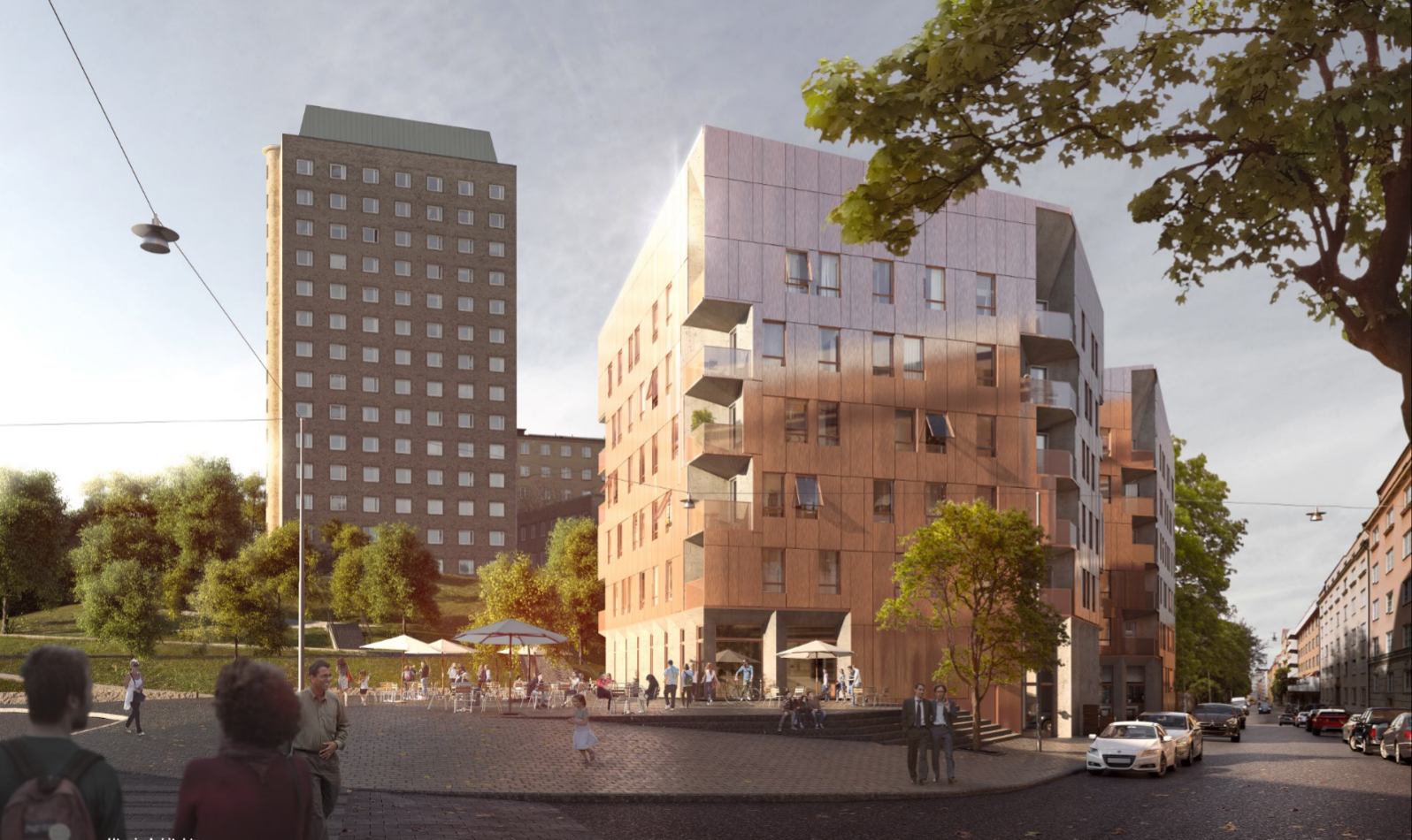 2019-01-07
Sida 26
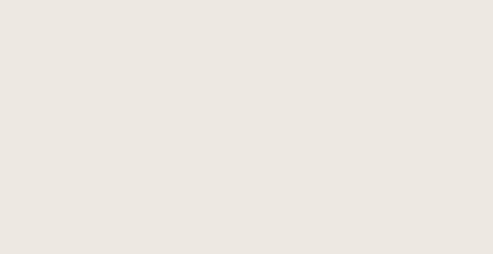 Matilda Lewis
matilda.lewis@stockholm.se
Monica Almquist
monica.almquist@stockholm.se
stockholm.se/stadshagen_utvecklas
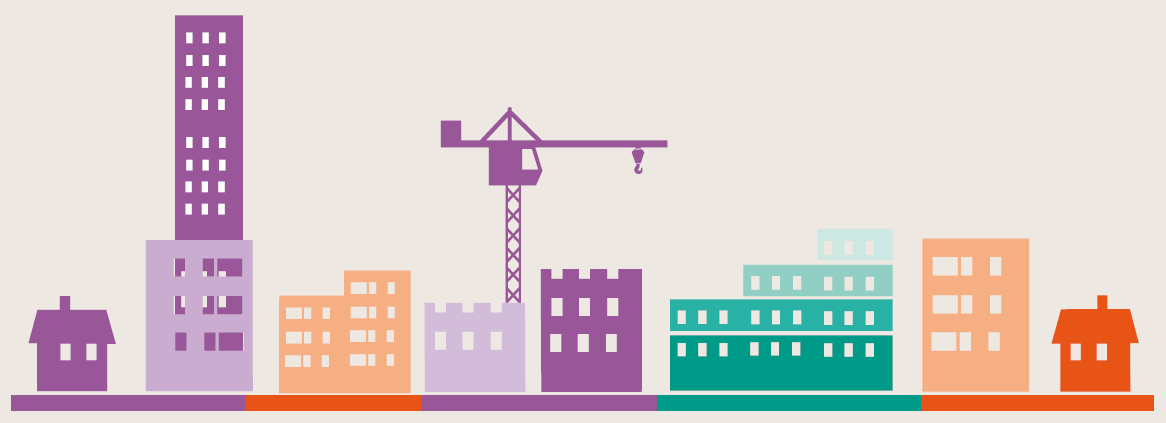 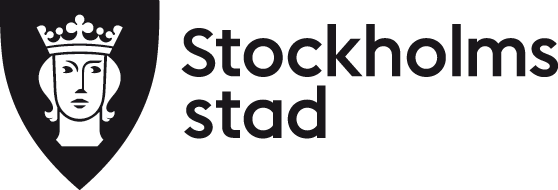 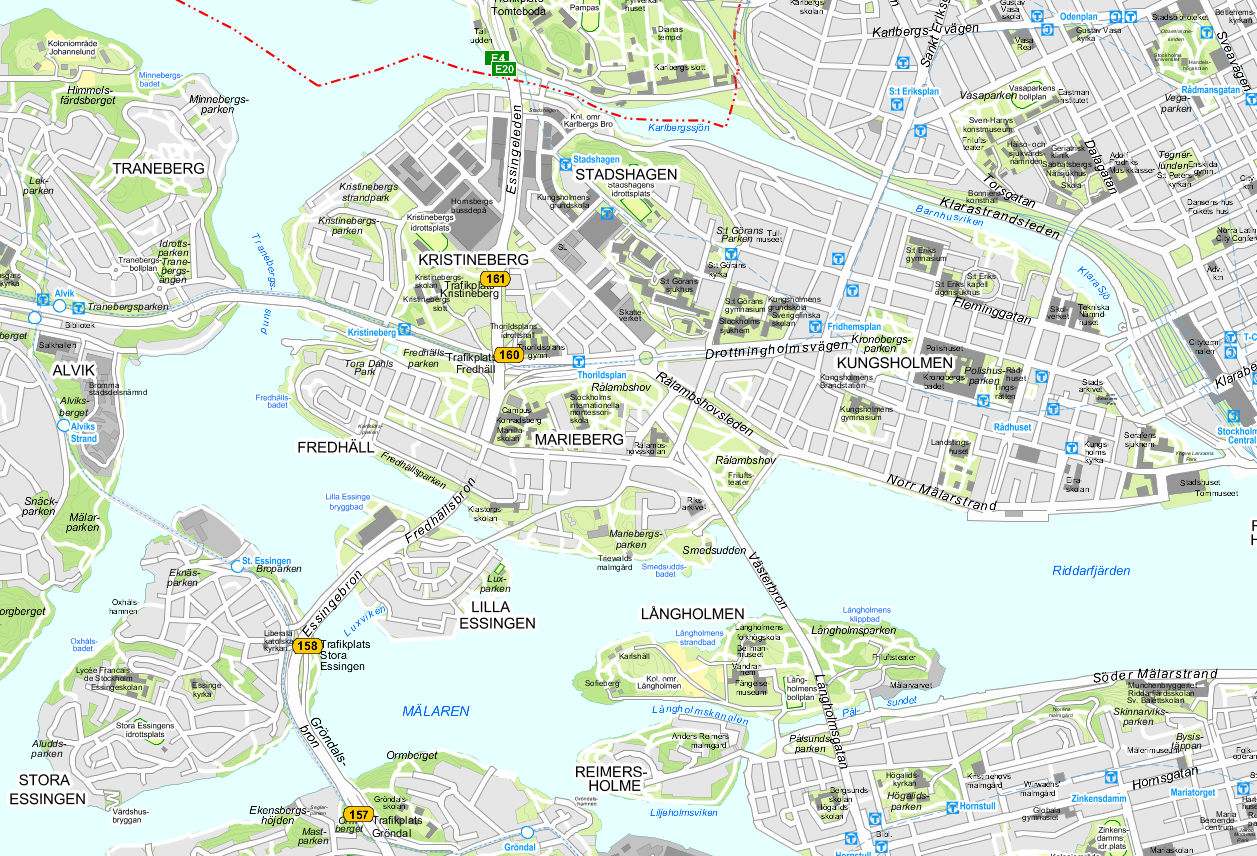 2019-01-07
Sida 28